GENERAL REVISION
Dr Jumana Baaj
Consultant anesthesit  
Assistant professor 
KKUH- KSU
Role of anaesthetist in the preoperative care Lecture
Obtain a full history and physical examination including allergies, current medications, past anesthetic history, family anesthetic history 
Understand how patient co-morbidities can affect the anesthetic plan. 
Understand potential anesthetic options for a given surgical procedure. 
ASA CLASSIFICATION 
NCEPOD classification of intervention(National Confidential Enquiry into Patient Outcome and Death
NCEPOD classification of intervention(National Confidential Enquiry into Patient Outcome and Death
The perioperative patient journey
Consent 
Surgical safety checklist
Criteria for discharge from a day surgery unit
General anaesthesia technique
Definition of  general Anaesthesia
Learn about several agents used on induction of general anaesthesia including intravenous agents, inhalation agents, neuromuscular blocking agents and reversal agents.  
Understand basic advantages and disadvantages of these agents.
Complications commonly encountered during general anaesthesia
Airway Management and equipment
Learn about basic airway anatomy
Conduct a preoperative airway assessment
Identify a potentially difficult airway
Understand the issues around aspiration and its prevention
Learn about the management of airway obstruction
Become familiar with airway equipment
Practice airway management skills including bag and mask ventilation, laryngeal mask insertion, endotracheal intubation
Learn about controlled ventilation and become familiar with ventilatory parameters
Appreciate the different ways of monitoring oxygenation and ventilation
Airway Management and equipment
Airway assessment (malampati)
Airway devices LMA sizes
Airway manipulation
RegionalAnaesthesia Techniques
What are the risks and benefits of regional (epidural/spinal) anesthesia/analgesia?
What are the contraindications to regional anesthesia?
How do you prevent hypotension following epidural/spinal anesthesia?
Spinal Anaesthesia
Describe the technique of spinal anesthesia.
At what level does the adult spinal cord end?
Name some of the surgical procedures that can be done with a spinal anesthetic.
What are the contraindications to spinal anesthesia?
What are the complications?
Describe the patient's perception as spinal anesthetic takes effect.
What are the expected cardiovascular changes associated with sensory level at T10?  T1?
How do you treat post-lumbar puncture headache?
Epidural Anaesthesia
Discuss the differences between spinal and epidural anesthesia.
What are the advantages and disadvantages of epidural compared to spinal anesthesia?
Study the size and tip of the epidural needle.
Name some of the surgical procedures that can be done with an epidural anesthetic.
What role does epidural has for post-operative pain control?
Local Anesthetics Pharmacology and toxicity (Lidocaine, Bupivacaine
Intravenous Fluid Resuscitation and Blood Transfusion (2 hours)
Fluid Requirements and Fluid Therapy
What perioperative factors affect the patient’s fluid requirements?
How do you estimate maintenance fluid requirements?
What are some common conditions associated with preoperative fluid deficits?
List the potential physical and laboratory findings seen in a patient with a volume deficit.
How do you calculate the patient’s preoperative fluid deficits?
Intravenous Fluids
Crystalloids
What is the difference between normal saline, and Ringer's lactate?
What are the advantages and disadvantages of crystalloids?
Colloids
What colloid preparations are available for clinical use?
What are some advantages and potential side effects of  hetastarch?
 When to  use 5% or 25% albumin preparation in volume resuscitation?
When is plasma indicated?
Blood Products
What is the minimal acceptable hemoglobin?  What factors affect the minimal acceptable hemoglobin level?
How do you calculate the acceptable blood loss during surgery?
What is the difference between autologous and banked blood?
What are the routine screening tests of banked blood?
What administration set do you use for red blood cell, plasma and platelet transfusion?
How much increase in Hb level do you expect from transfusing one unit of RBCs?
What side effects can occur with the transfusion of blood products?
What are the side-effects (potential complications) of massive or rapid blood transfusion?
What is the indication for the transfusion of fresh frozen plasma, cryoprecipitate, and platelets?
7- Monitoring During anaesthesia (2 hours)
Monitors : 
non-invasive blood pressure 
ECG 
 pulse oximetry capnography (CO2 monitor) and oxygen analyzer
Temperature probe nerve stimulator   
Specialized monitors : 
arterial line (invasive blood pressure) 
central venous line (cvp monitoring) 
pulmonary artery flotation catheter ( monitors function of right and left side of the heart) 
BIS monitor (depth of anesthesia)
Vascular Access
Examine the construction of the commonly used venous catheters.
Anatomical considerations regarding peripheral and central venous access.
Discuss the choice of catheter size.
Prepare and set-up an IV infusion set.  Why do you need a gas-fluid level in the drip chamber?
Discuss the choice of sites for placement of IV catheters.
What are the different sites suitable for central venous catheter placement?
Discuss universal precautions.
Indications and complications of central venous access
Postoperative management (2
Learn a common approach to emergency medical problems encountered in the postoperative period.
Study post-operative respiratory and hemodynamic problems and understand how to manage these problems.
Learn about the predisposing factors, differential diagnosis and management of PONV.
Understand the causes and treatments of post-operative agitation and delirium.
Learn about the causes of delayed emergence and know how to deal with this problem.
Learn about different approaches of post-Operative pain management
Anesthesia Pharmacology
Intravenous anesthetic agents 
Inhalational anesthetic agent 
Muscle relaxants 
Adjuvant to anesthesia drugs
Case senareo
A 26 year old male patient is admitted to the emergency department  diagnosed to have perforated appendix for urgent emergency appendectomy . last meal 2hours ago. 
Vital signs: BP 120/70mm Hg and HR  90/min.Chest 
 
 The patient was previously healthy . 
PE:  patient currently look ill. and CVS normal .last meal 1hours ago
Professional behavior
Introduce your self ,
-Greeting the patient ,
-Take permission to examine him  .
-Explain to the patient what you  will do .
-don’t be tough , no misbehavior.
What is your preoperative assessment 
Anesthesia plan
Preoperative assessment
1 history
• age
• present illness
• drugs
• allergies
• past history (operations and anaesthetics)
• anaesthetic  family history
• social (smoking, alcohol)
2 examination
• airway 
• teeth
• general examination
3 specific assessment
4 investigations
5 consent
6 premedication
The patient was previously healthy . 
PE:  patient currently look ill. and CVS normal last meal 2hours ago

Surgical Hx  : no  previous Hx  
- Allergy Hx .:not known to have any allergy .
- Family history :not significant .
- Review  investigation :all within normal range .
LEMON
Look for any obvious anomaly 
Morbid obesity(BMI),Skull, Face
Jaw, Mouth,teeth
Neck 
The 3 joints movements
1. A-O joint(15-20 degrees)
Presence of a gap bet the 
2. Occiput and C1 is essential
The cervical spine(range>90)
3. T.M joint:
Subluxation  (1 finger
Exmination
Mouth opening: 3 fingers
Thyromental distance: >6.5cm
 Sternomental distance >12.5cm
Mallampatti
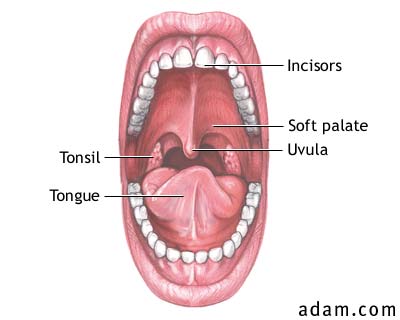 Mallampatti test:
Based on the hypothesis
That when the base of the
Tongue is disproportionally
Large it will overshadow the
larynx
-Simple easy test,correlates with what is seen during laryngoscopy or Cormack-Lehene grades ,but
1-moderate sensitivity and specificity(12% false +ve)
2-Inter observer variation
3-Phonation increases false negative view
Thyromental distance 7 cm
Example
A 80 years old patient booked for TURP  under spinal anesthesia
What I should expect from you
Performance Steps correctly
 
Taking Consent from the patient
Assessment (indications and contraindications)
Connect monitors  SPO2, ETCO2, ECG , non invasive blood pressure
Start iv fluids
Mask, cap, gown and gloves
Prepare the back with antiseptic
Place a sterile Drape Over The Area
Identify the anatomical landmarks
Inject local anaesthetic into the skin and deeper tissue
Insert the large introducer needle into the selected spinal interspace
Direct the spinal needle through the introducer and into the
subarachnoid space
Free flow of CSF confirms proper placement
Aspirate for CSF if clear inject the proper anaesthetic
Remove the needle, introducer and drape sheet
Have the patient lie down
Example
39 years old patient booked for emergency CS due to fetal distress
How you will manage ?
What I should expect from you
1.Preoxygenate with 100% oxygen by non-rebreather mask for at least 3 full, deep breaths.  Preoxygenate four minutes if situation allows.
2. Administer  propofol OR etomidate.
3. Apply cricoid pressure and hold until patient has been intubated, balloon of ETT has been inflated, position of tube tip has been assured, and ETT has been secured in place.
5. Administer succinylcholine 1 mg/kg IVP (100 mg for average 70kg patient) and wait for paralysis to occur.
6. Intubate.  
7. When successfully intubated, confirm placement by
a. Bilateral breath sounds, and
b. Chest wall rise, and
c. Absense of gastric sounds, and
d. End tidal CO₂ measurement, and
 8. fixed
Anesthesia OSCE
The exam with be 5 stations, with clinical scenarios in each station. 

Objectives:
Pre-operative assessment.
(General and anesthesia specific questions) 
 
 Airway examination.
Malampati classification 
Atlanto-occipital joint extension
Thyro-mental distance 
X-ray
 
Anesthesia Complication:
Anesthesia Complication: (tachycardia – bradicardia- hypoxia- hypercapnia….)
 Common instruments , Name the instrument
Uses , Complications 
Central venous cannula
Epidural  
Spinal 
How to induce a pt. 
 
 
 Pain will not be included in the OCSE 
Know your ABC , and start with it if you were asked about the management .
MCQs will held on Sunday 12/11/2017 at 9;30 am 
OSQE ON 22/11/2017 FROM 8.00 AM in medical education